Русский язык
1 класс
(дидактический материал)
Разработала: Кобец-Борисова Татьяна Витальевна,
учитель начальных классов
МАОУ «Начальная школа-детский сад №52»
г. Петропавловск-Камчатский
Найди лишнее слово
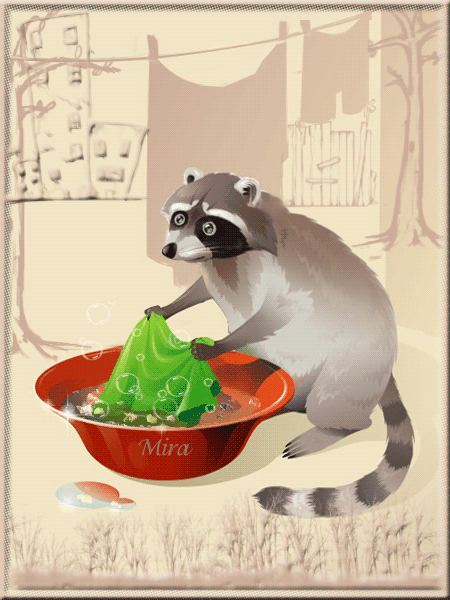 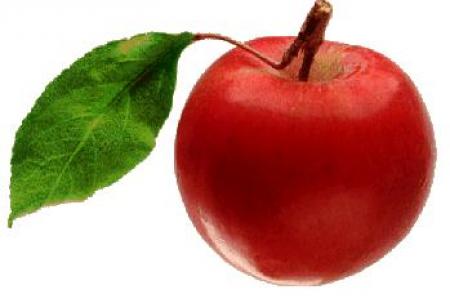 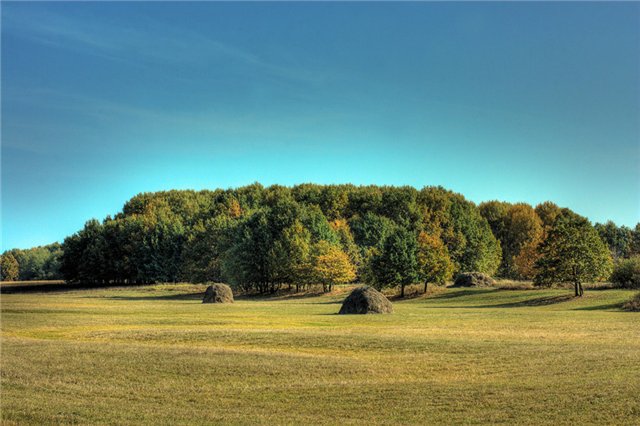 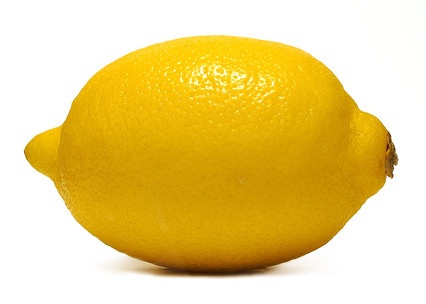 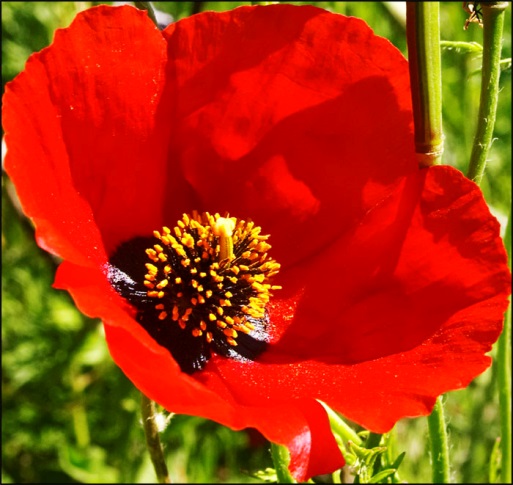 Вставь необходимую букву
Д…ревня, солов…и, ван…а, …осква,
Огоро… , голу…ь,  м…роз .
и
б
а
п
ь
м
о
е
д
м
т
н
Из каких сказок эти предложения?
1) Бабушка подарила внучке  красную шапочку.
2) Жила-была курочка Ряба. Снесла она  яичко.
3) Речка, речка, спрячь меня.
- Какую сказку вы лучше всего знаете?
- Расскажите её продолжение.
-Спишите предложения. Подчеркните буквосочетание чк.
Запиши слова во множественном числе:
Дерево -___________,

лист -   ____________,

друг -   ____________,

стул - _____________.

Составьте предложение со словами дерево и 
      листья.
Поставьте ударение во всех словах предложе-
     ния.
Прочитай текст :
Развернулись на берёзах молодые, нежные  листочки. В зелёной траве  распустились золотые цветы одуванчика. Вылезают из-под земли майские жуки. Очистит жук от земли лапки, расправит крылышки и полетит.
-выбери  предложение, которое понравится и спиши его.
-подчеркни буквы мягких согласных.